O PROJECT MODEL CANVAS
José Antonio Lerosa de Siqueira
Um painel de controle do projeto
Project Management Model Canvas (PM Canvas)
Usado para:
Definir
Integrar
Resolver
Comunicar
VAMOS ABRIR O PROJETO EU MAGRO
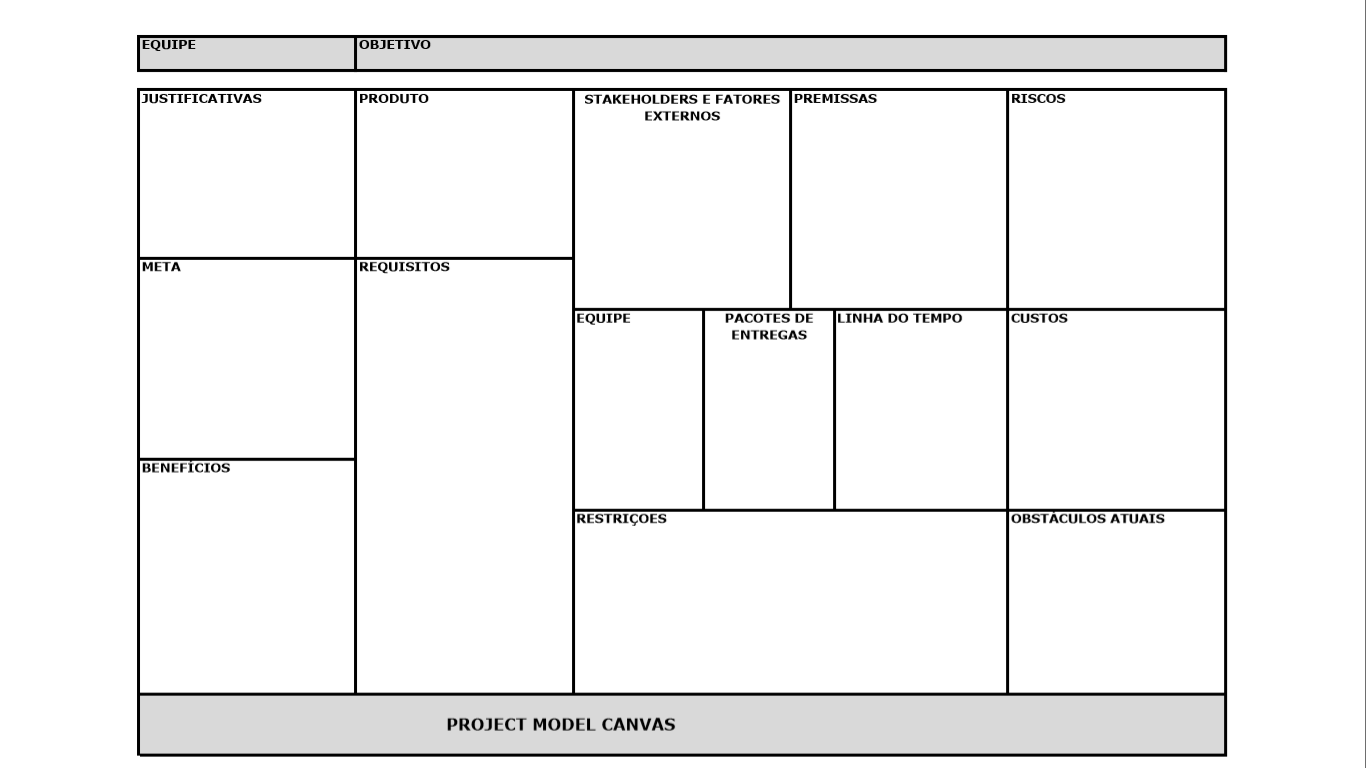 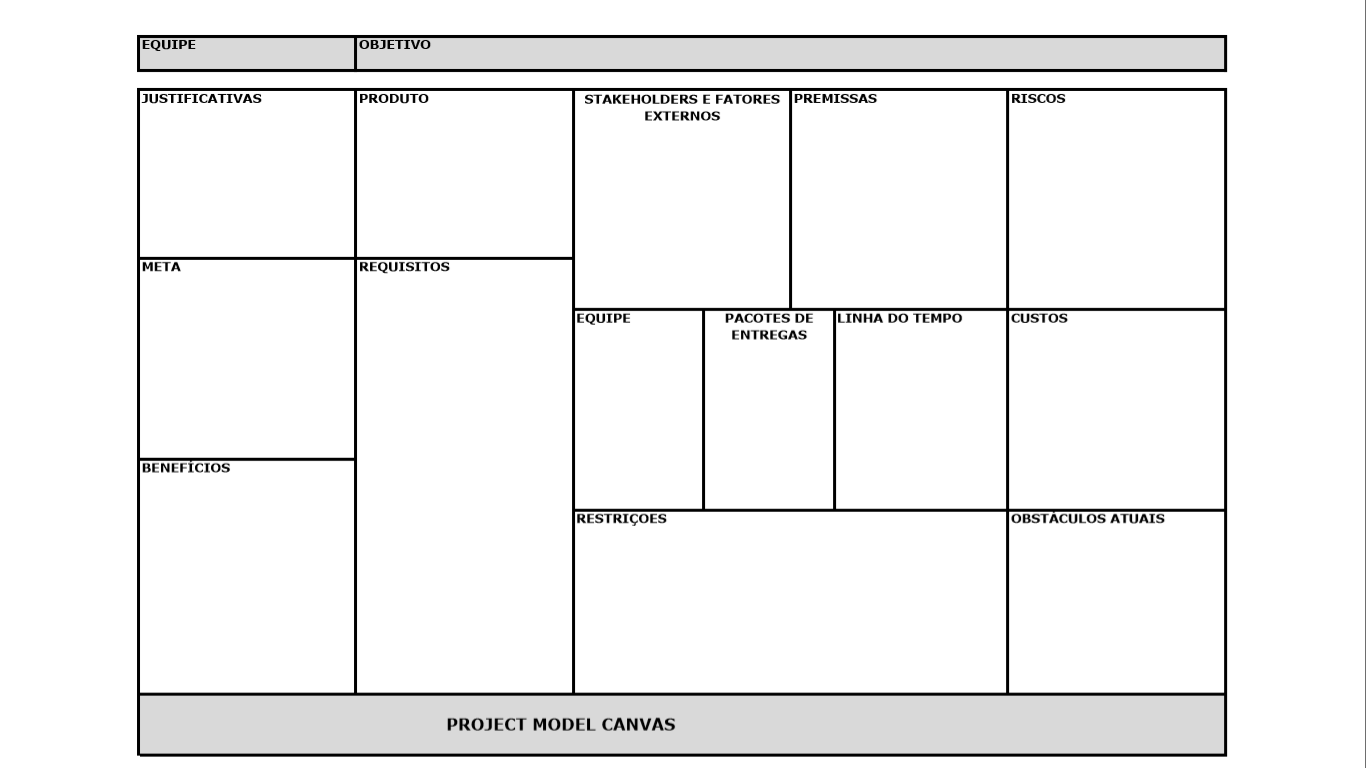 FIQUE DE OLHO!
QUEM?
POR QUE?
O QUE?
COMO?
QUANDO E QUANTO?
PEPINOS
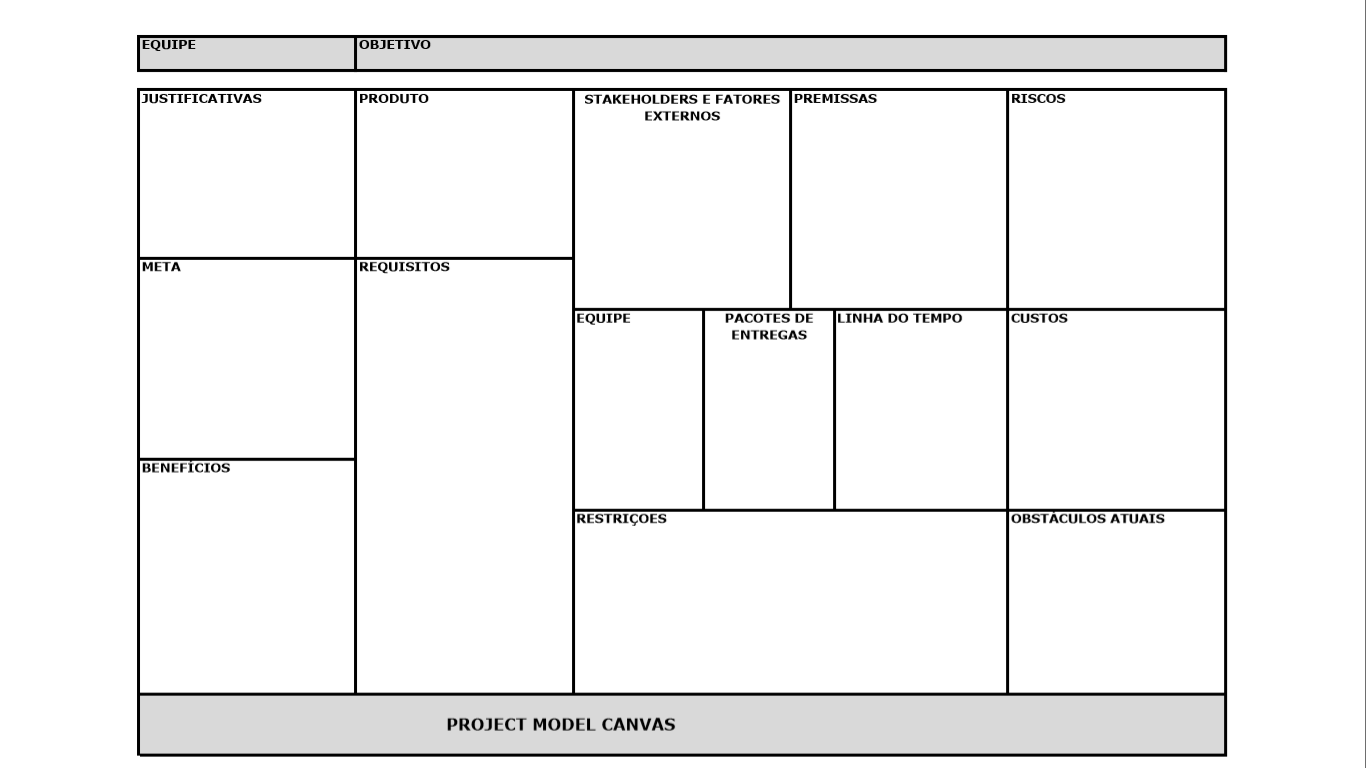 Nome/número da equipe
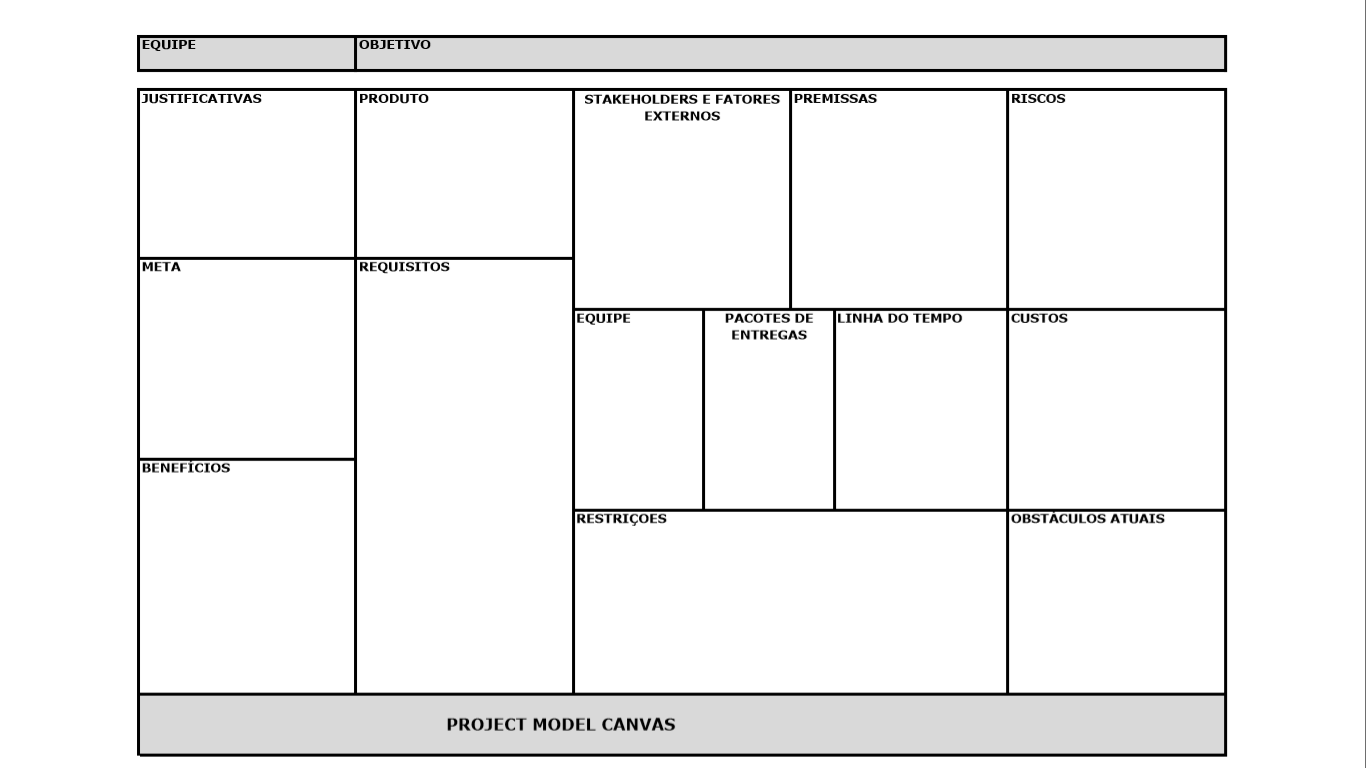 Uma frase curta começando com um verbo no infinitivo, que consegue sumarizar o projeto
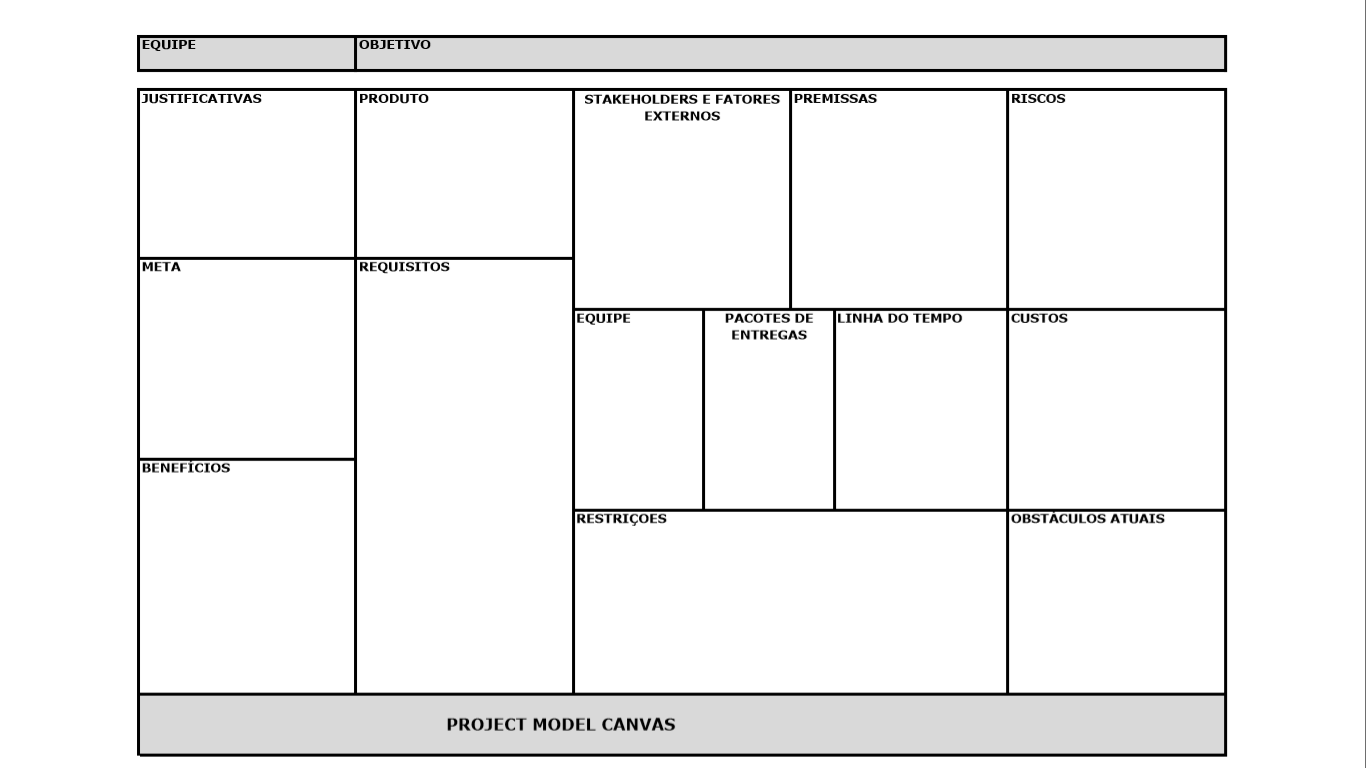 1. Dores, problemas, necessidades não atendidas
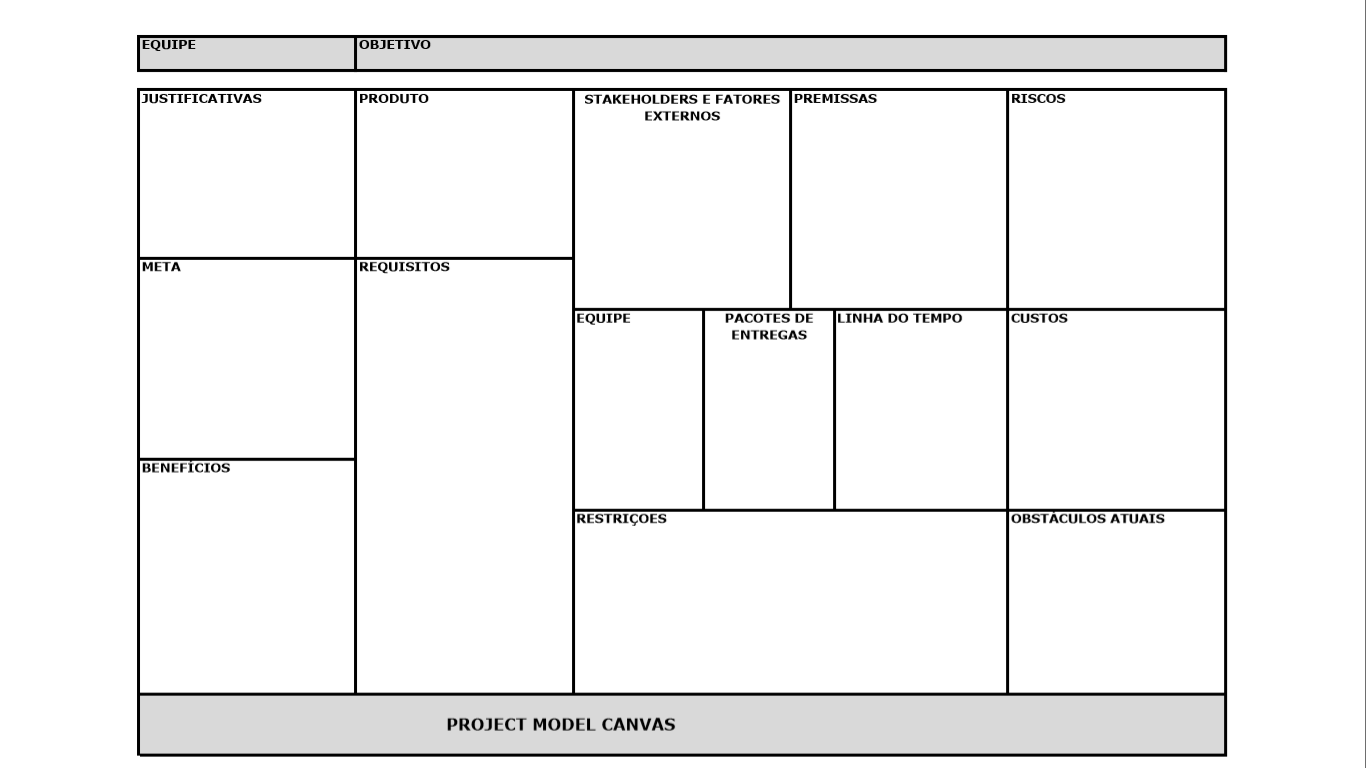 2. A meta - clara, como é medida e quando; precisa ser alcançável (teto), mas relevante (piso)
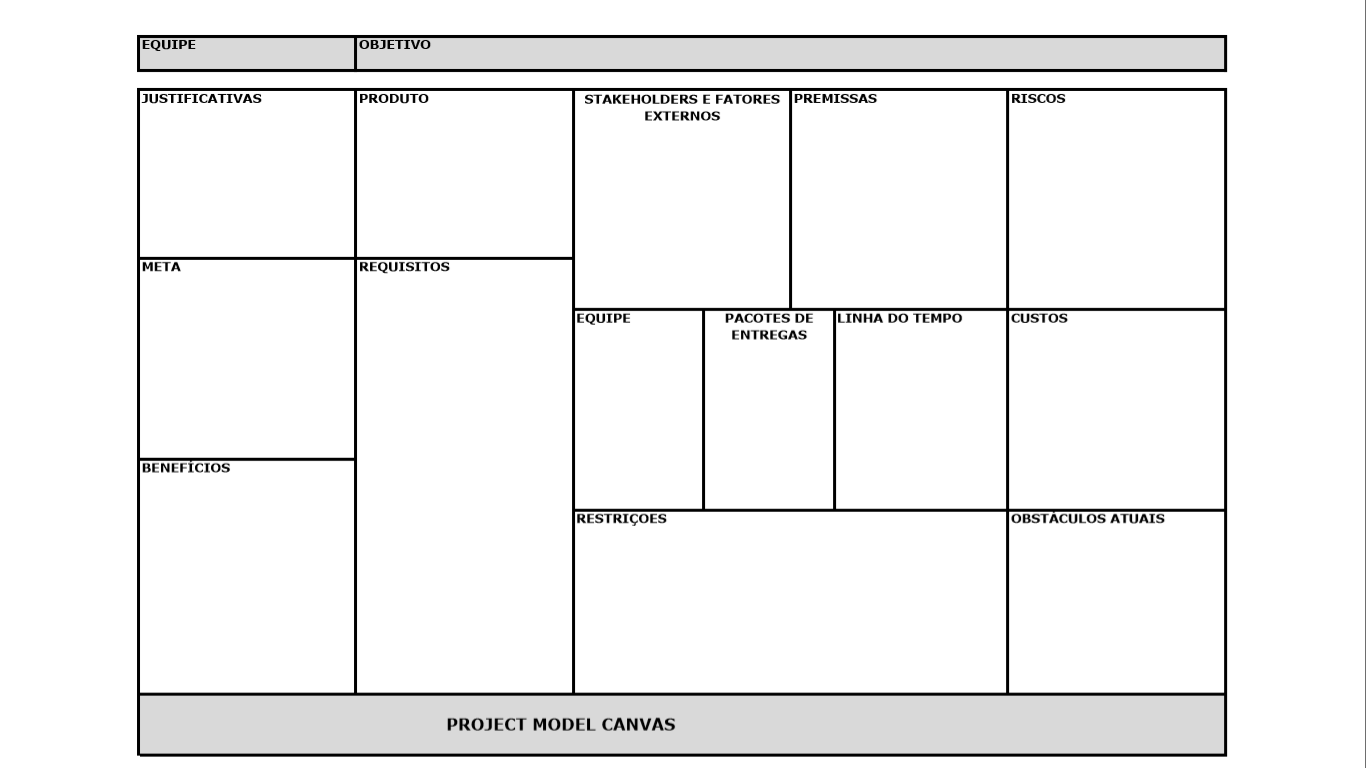 3. O futuro: o que se espera que ocorra de bom se o projeto for bem sucedido
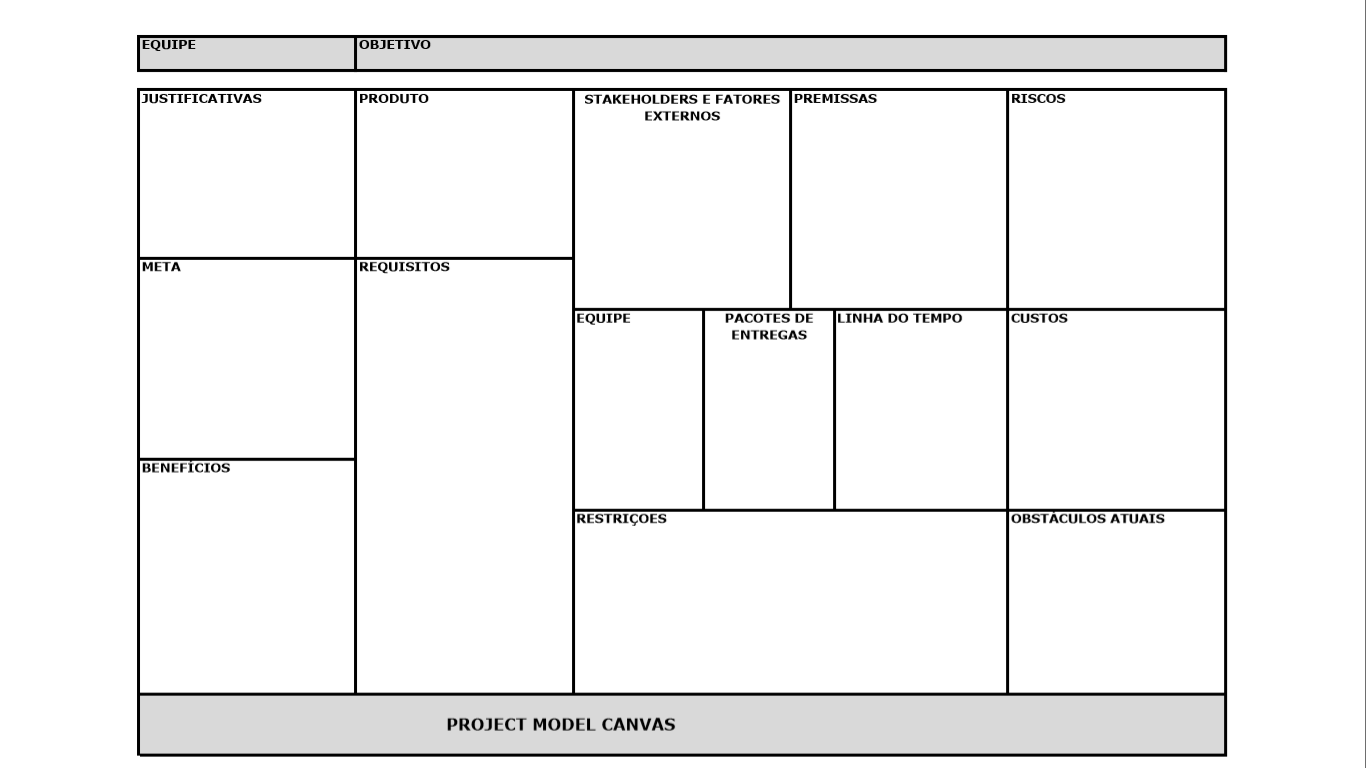 4. Principal produto, serviço ou resultado do projeto
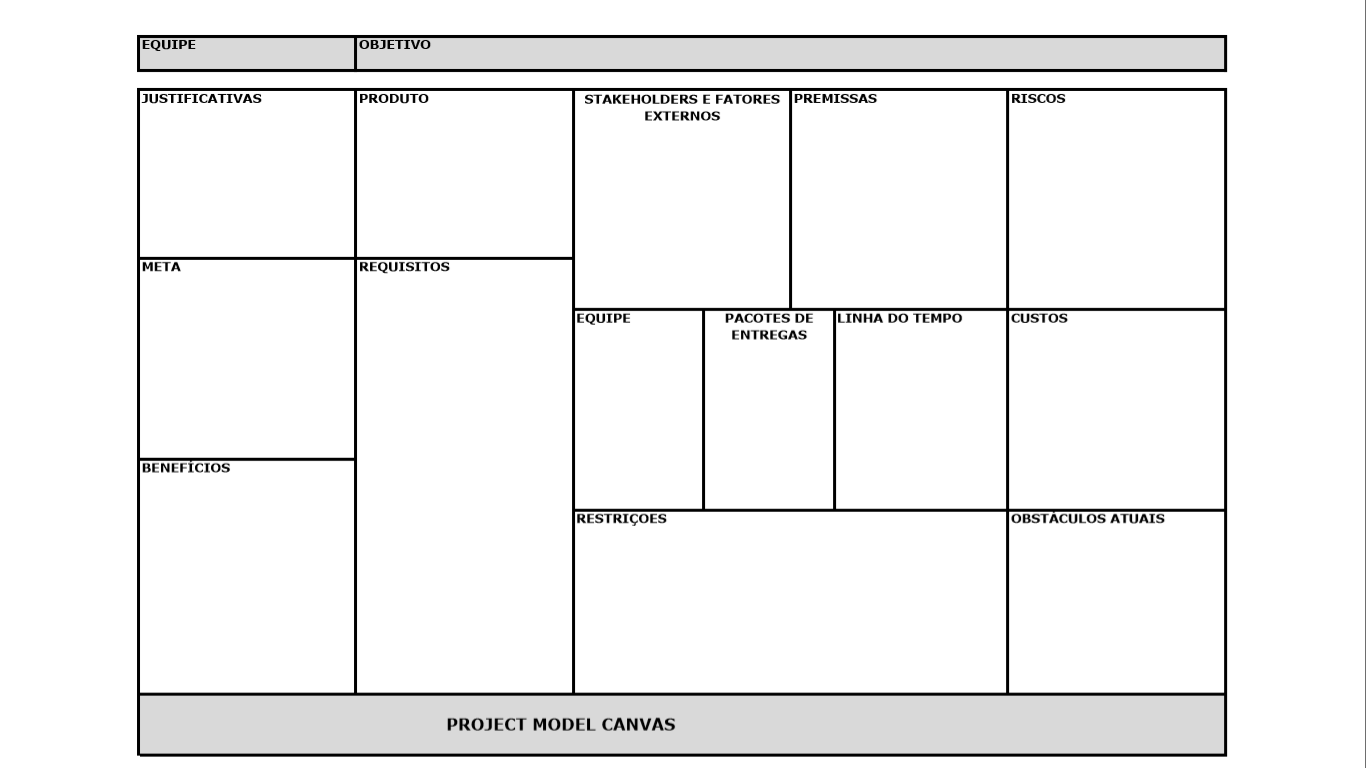 5. Necessidades do cliente em relação ao produto
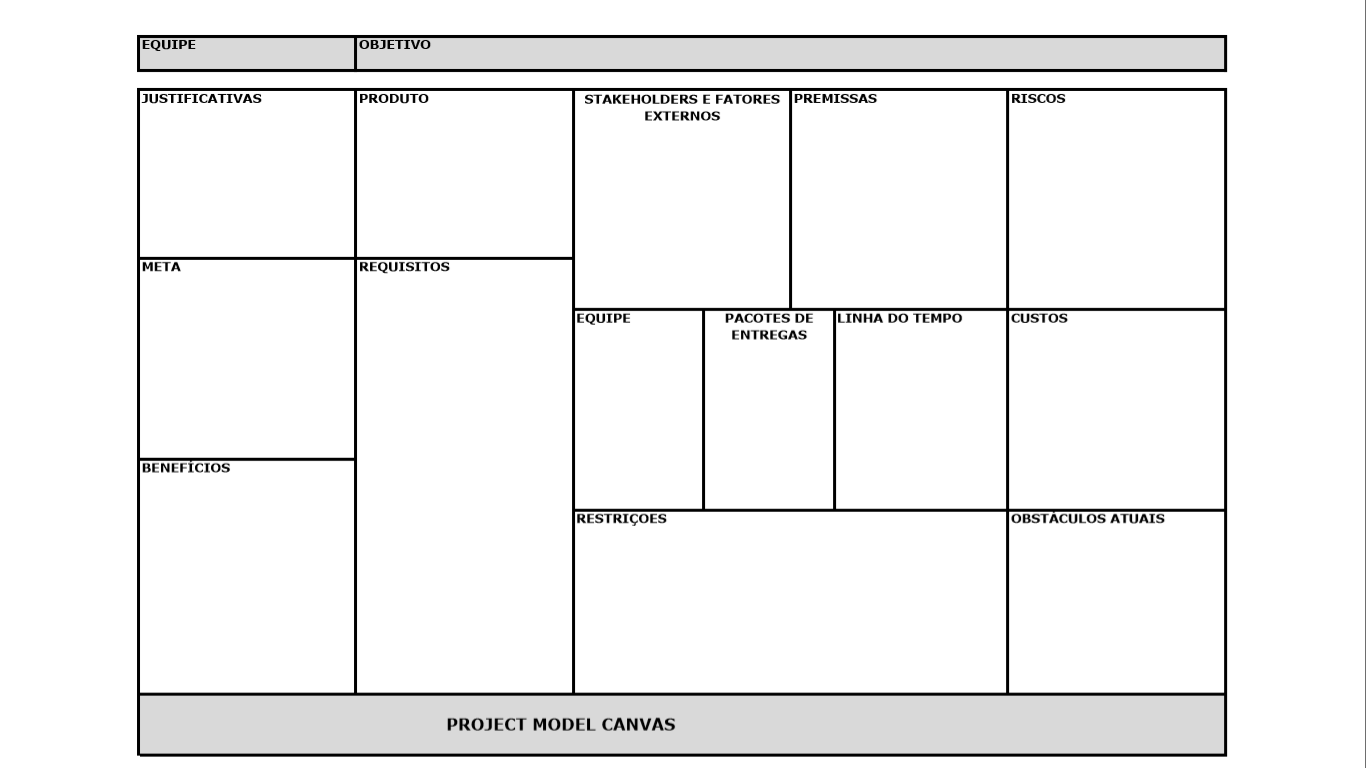 6. De quem, de fora, o sucesso do projeto depende
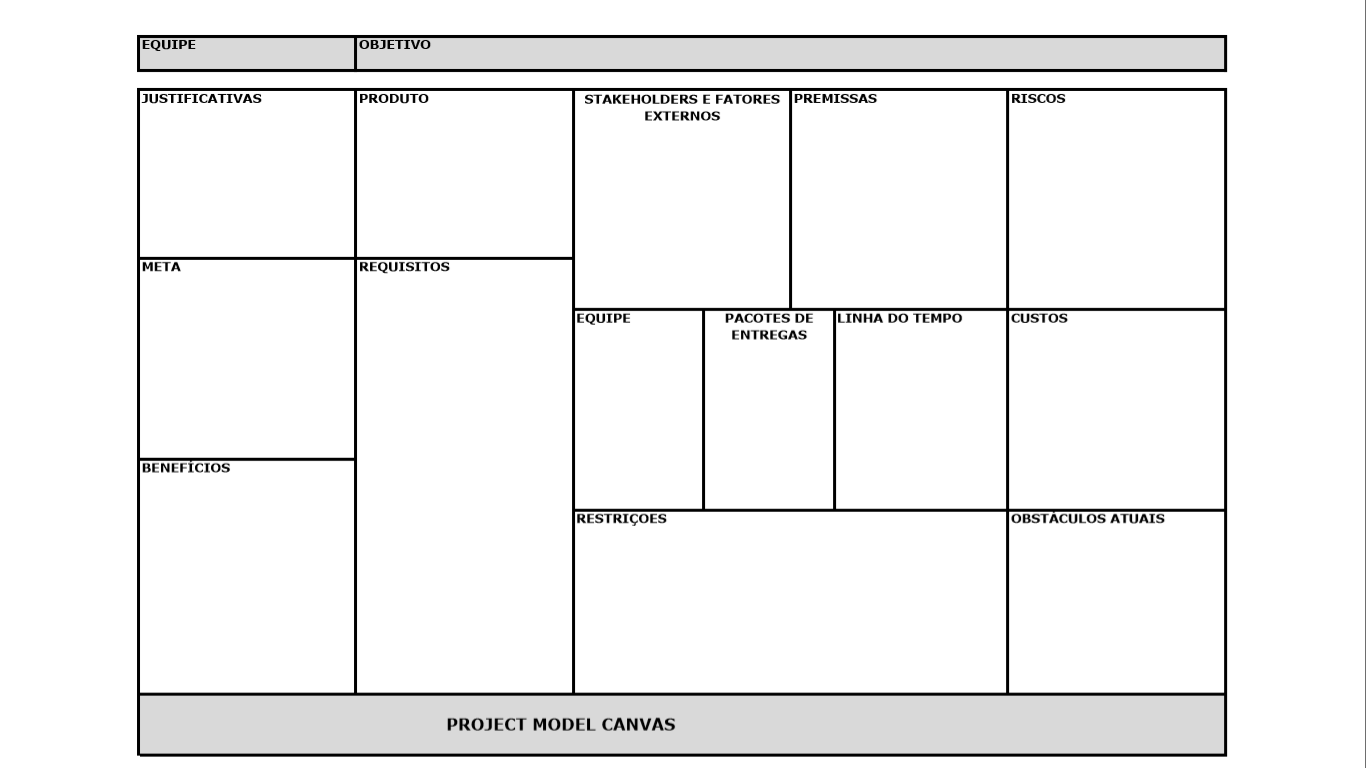 7. Pessoas total ou parcialmente subordinadas ao projeto
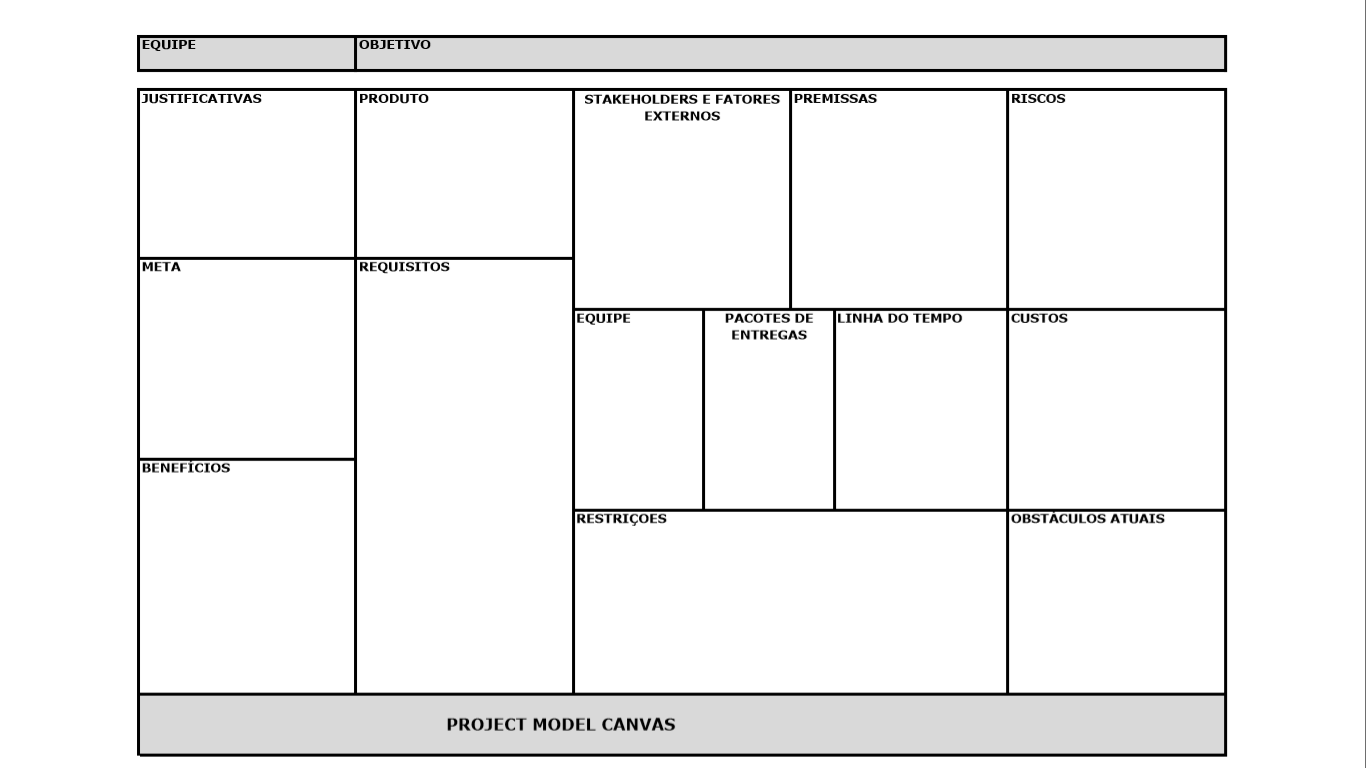 8. Suposições arbitrariamente supostas como certas sobre o ambiente externo ao projeto
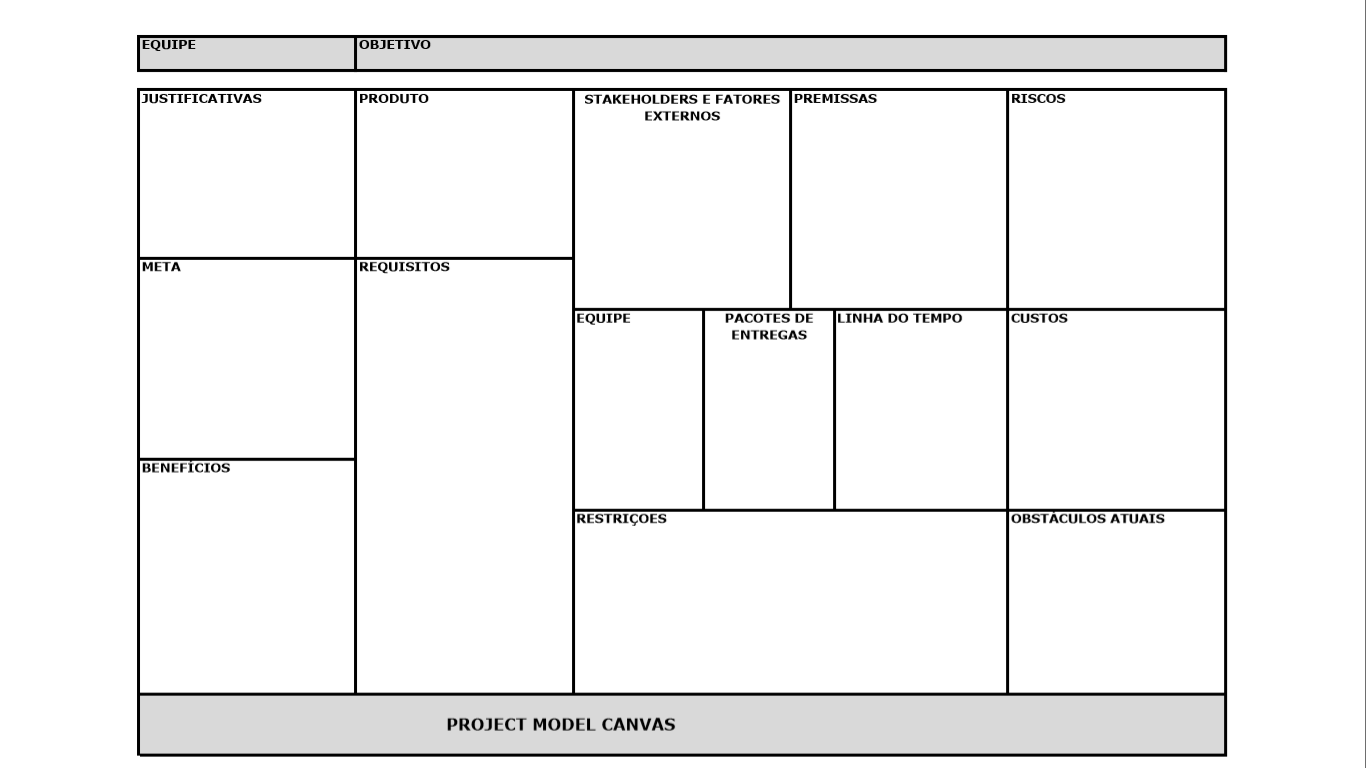 9. Agrupamento simplicado de entregas
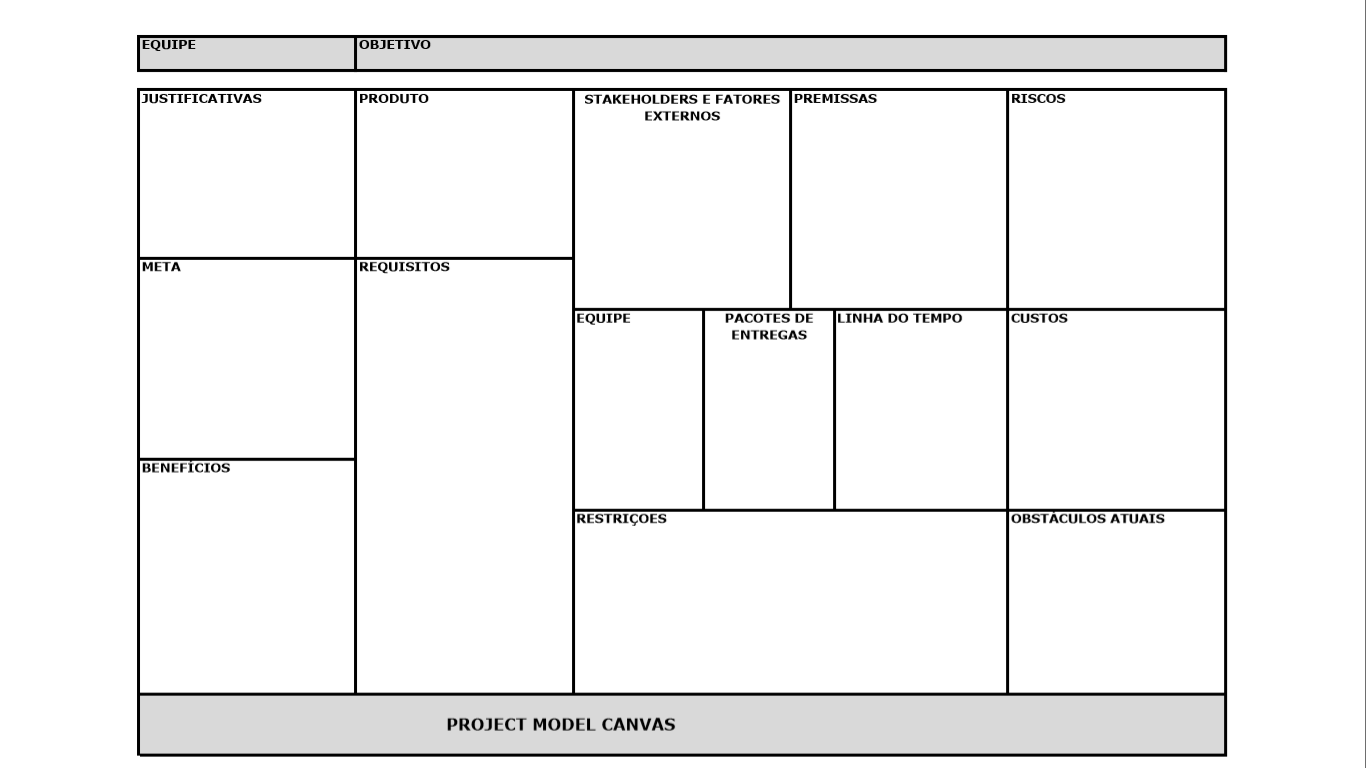 10. Limitações de qualquer origem, impostas ao trabalho realizado pela equipe
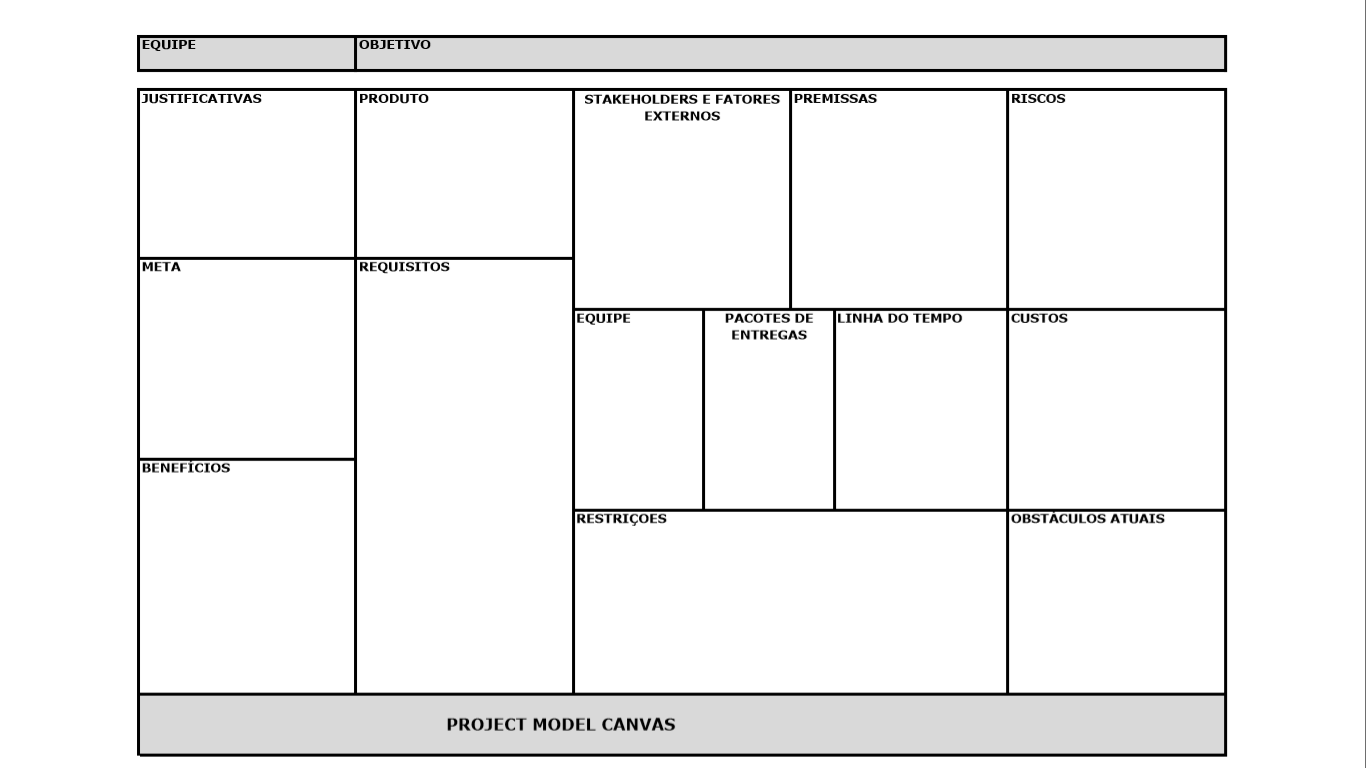 11. Eventos futuros e incertos que podem afetaro projeto e que não dependem da equipe
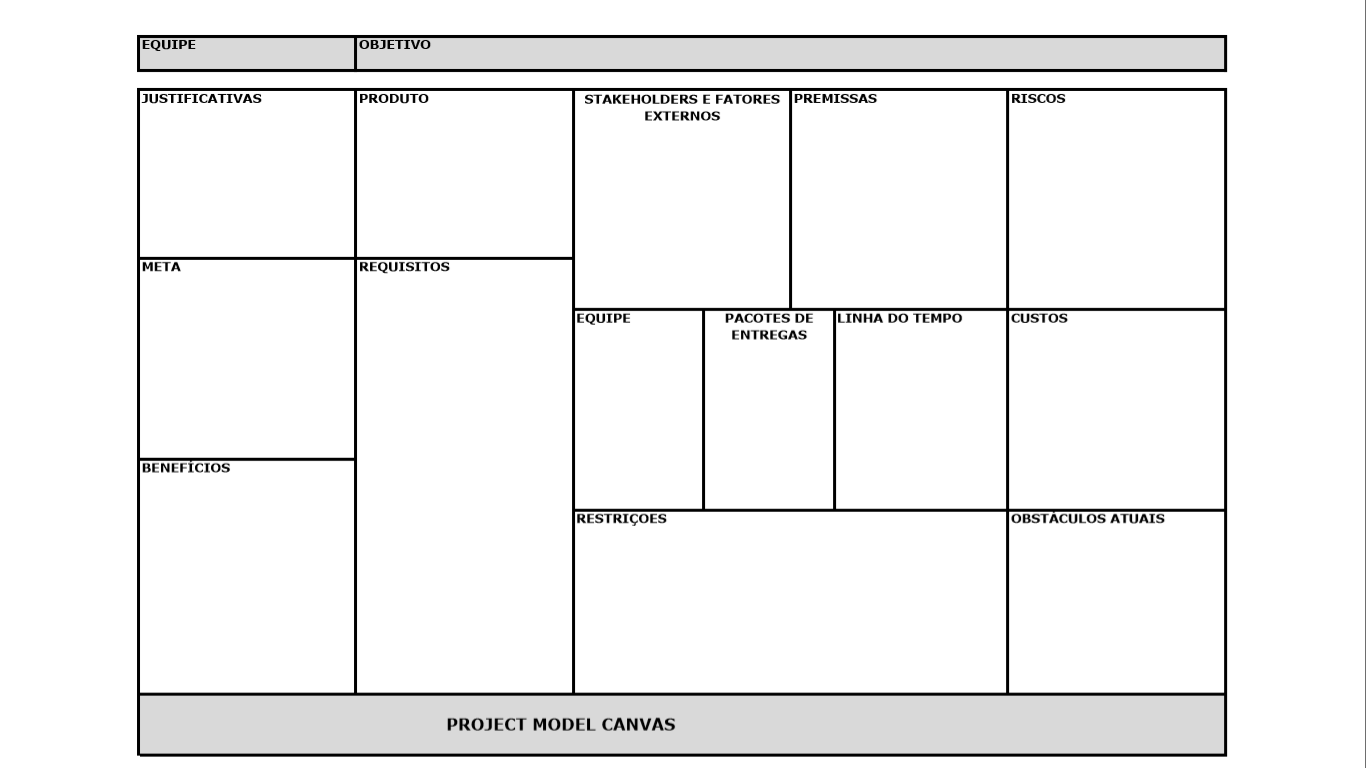 12. Distribuição das entregas no tempo
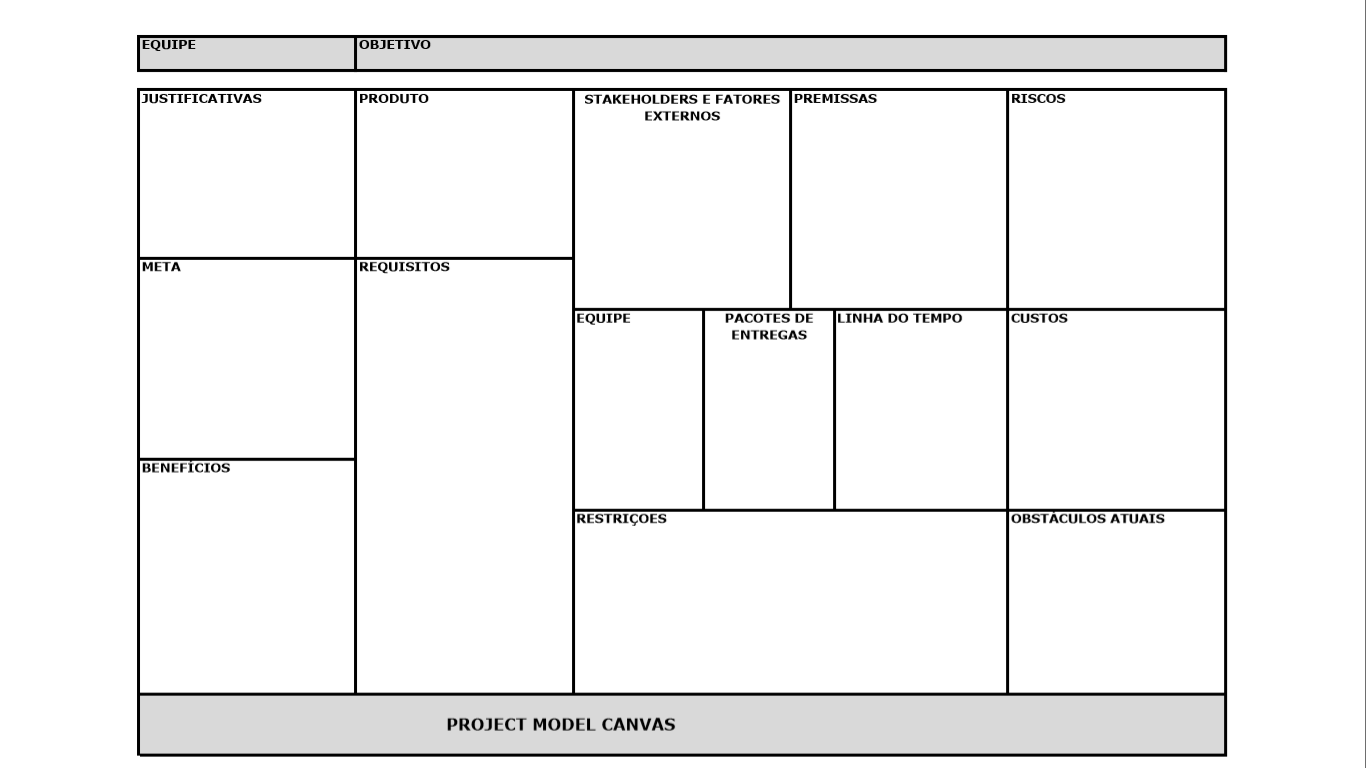 13. Custos de cada um dos pacotes de entregas
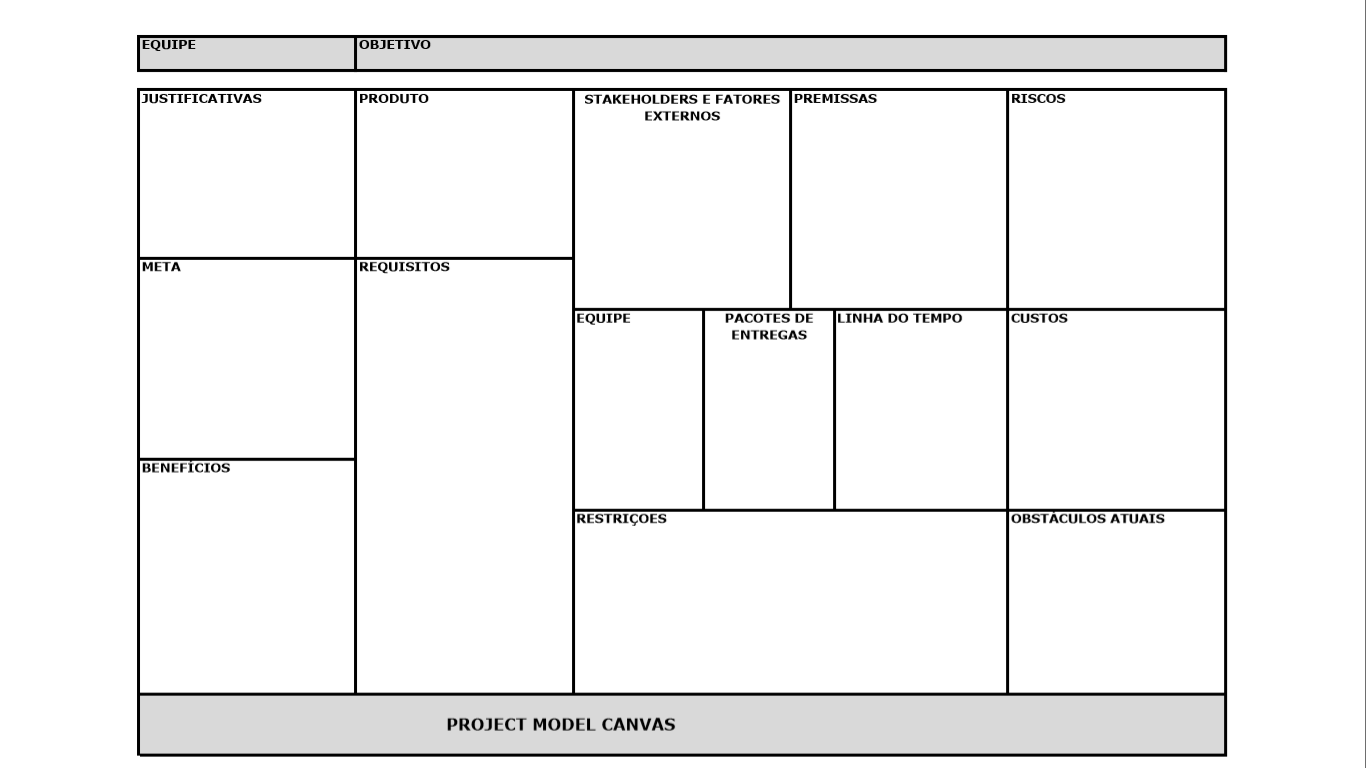 14. Problemas que impedem a continuidade dos trabalhos